Intepretace a prezentace dat v kvalitativním výzkumu
Kvalitativní výzkum
7. května 2025
Eva M. Hejzlarová
Interpretace a psaní
Fáze následující po analýze

Věrnost datasetu, poctivost myšlení, tvořivost
Navazování na již vybádané (teorii)

handout
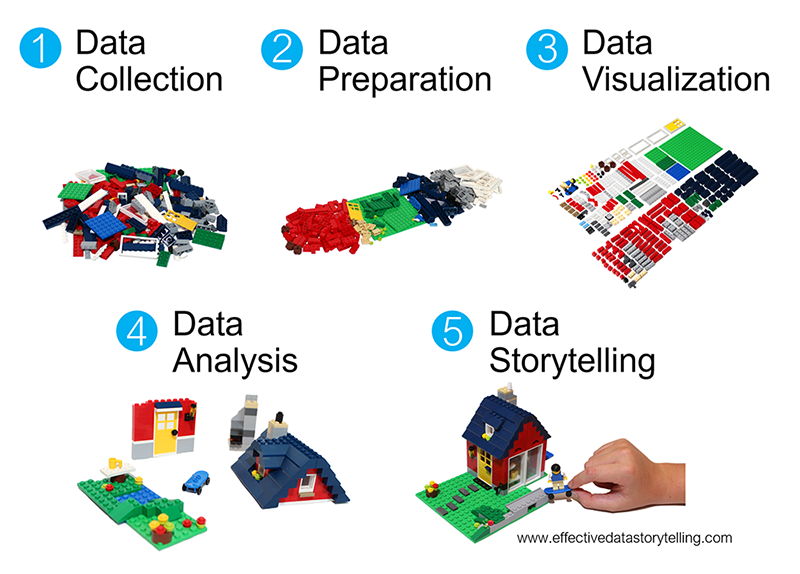 Název
Který z názvů článků se vám líbil a proč?
“Putin, You Suck”: Affective Sticking Points in the Czech Narrative on “Russian Hybrid Warfare”
„Už mě to tam nebavilo“ – absentérství žáků středních odborných škol v kontextu odpoutávání se od školy
Škola a její ředitel. Pohled na ředitelskou profesi očima případové studie.
Postoje rodičů odmítajících povinná očkování svých dětí: případová studie krize důvěry v biomedicínské vědění
Boj o národ Obrazy Mnichova ve sporech o českou zahraniční politiku
(Ne)bezpeční Romové? Analýza významu bezpečnosti ve vztahu k Romům ve vládních dokumentech České a Slovenské republiky
Úředníci ministerstva zemědělství a ministerstva životního prostředí a jejich vnímání nevládních neziskových organizací a spolupráce s nimi
Maminkou před 18. narozeninami

Jaká jsou pravidla pro formulaci názvu článku/odborné práce?
Prezentace
Různé formáty, které se liší:
strukturou
obsahem
mírou detailu


Odborný článek
Výzkumná zpráva
Bakalářská práce
Etika prezentace
Neuškodit! 
Nezkreslovat!

Čtenář-text-kontext
Jazyk
Member-checking
Pseudonymy
DÚ na příští hodinu
Přečíst 1 bakalářskou práci ze 2 nabízených v moodlu (minitest „navíc“)

Příští hodina: poslední, uzavírání kurzu, dodělávky (kvalita v kvalitativním výzkumu)